МАДОУ № 235
Занятие по формированию элементарных математических представлений
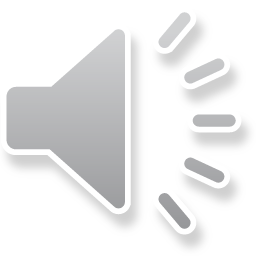 Выполнила: воспитатель Суркова Татьяна Александровна
Екатеринбург 2020
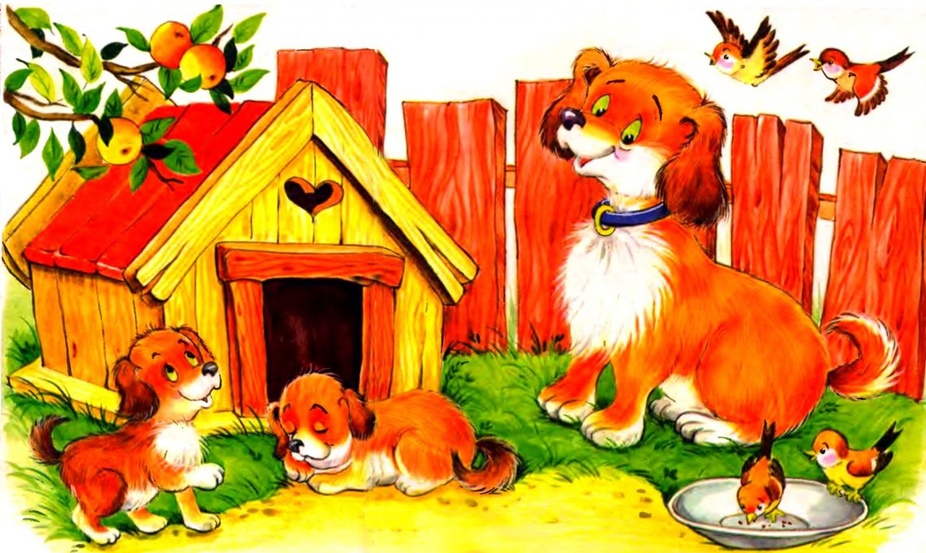 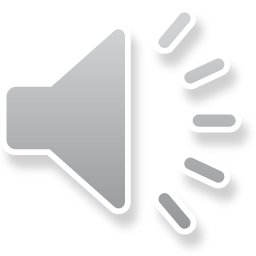 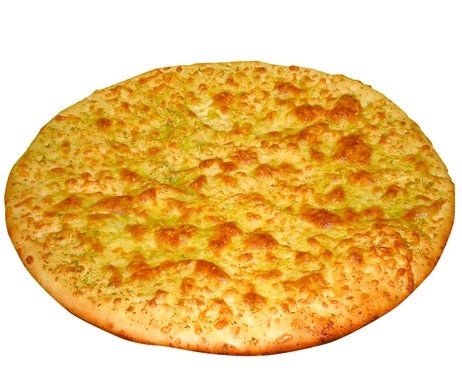 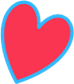 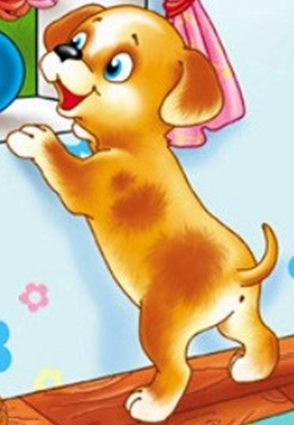 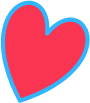 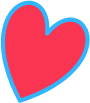 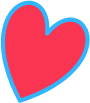 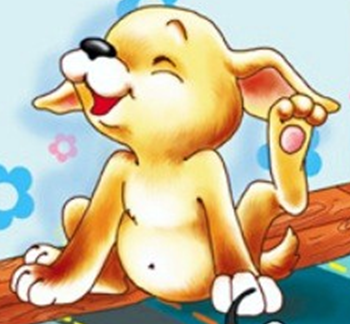 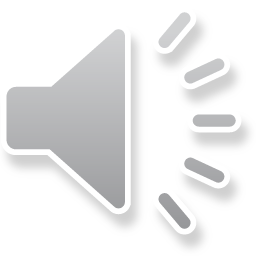 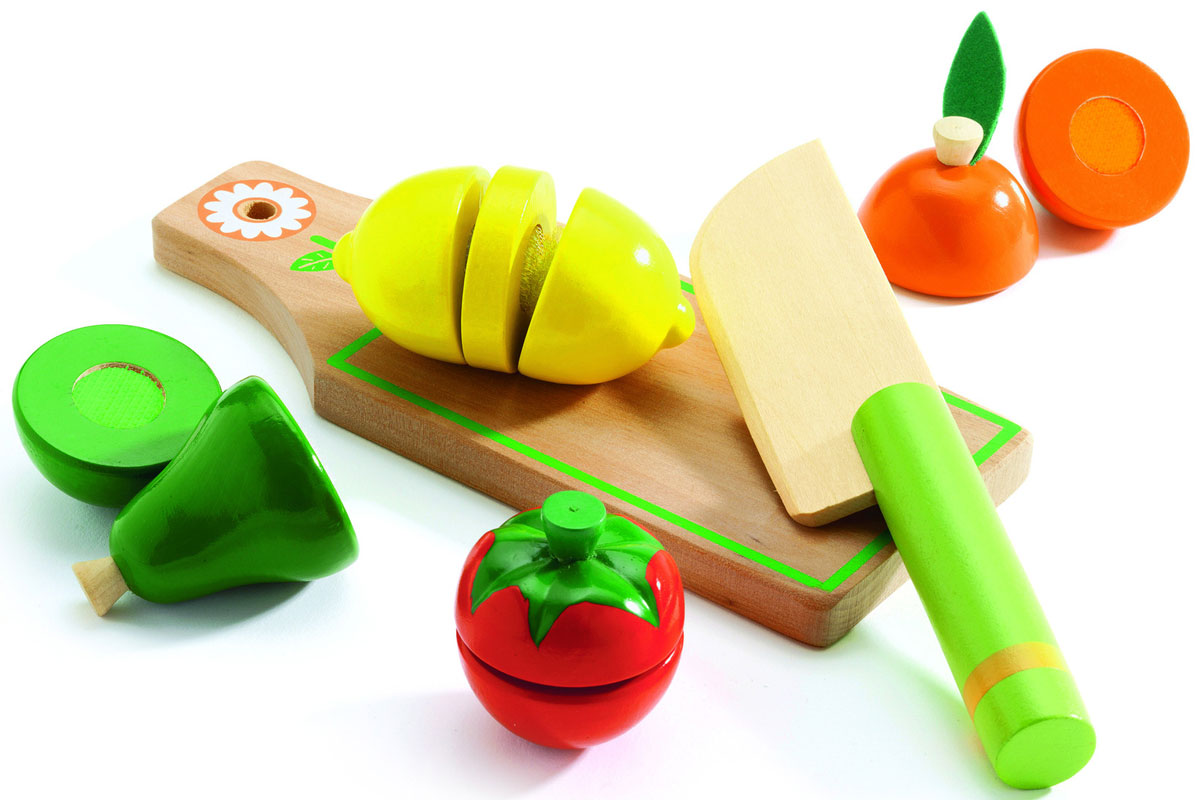 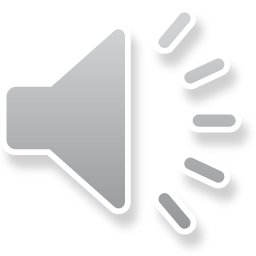 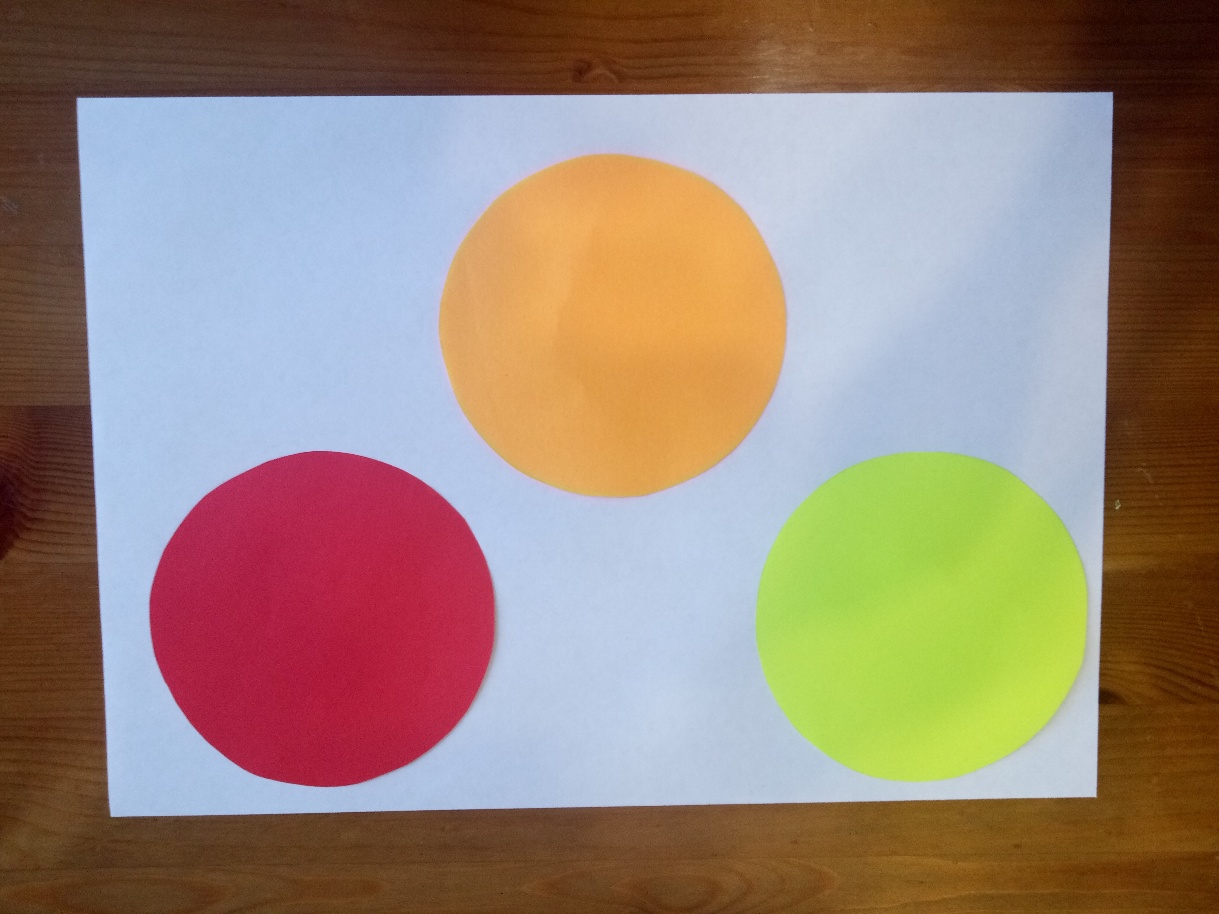 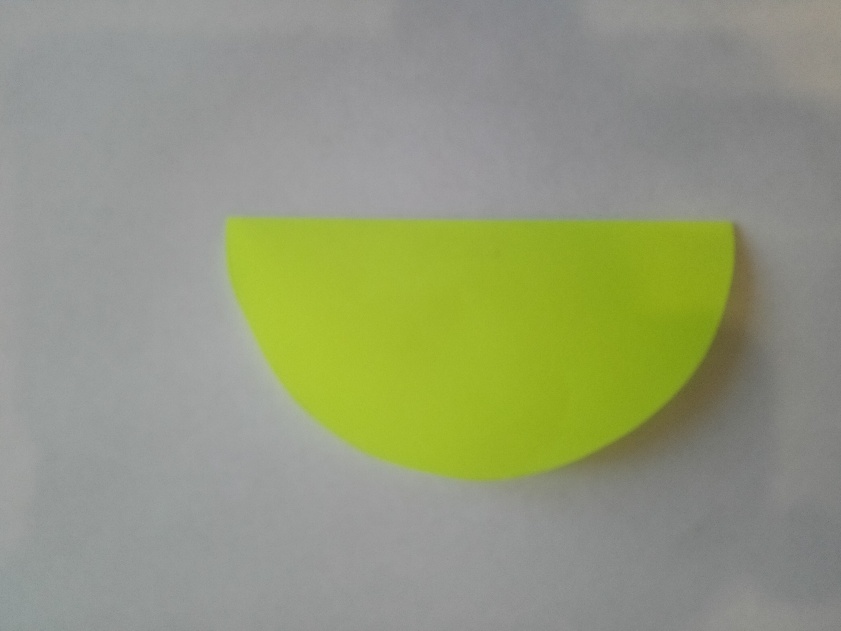 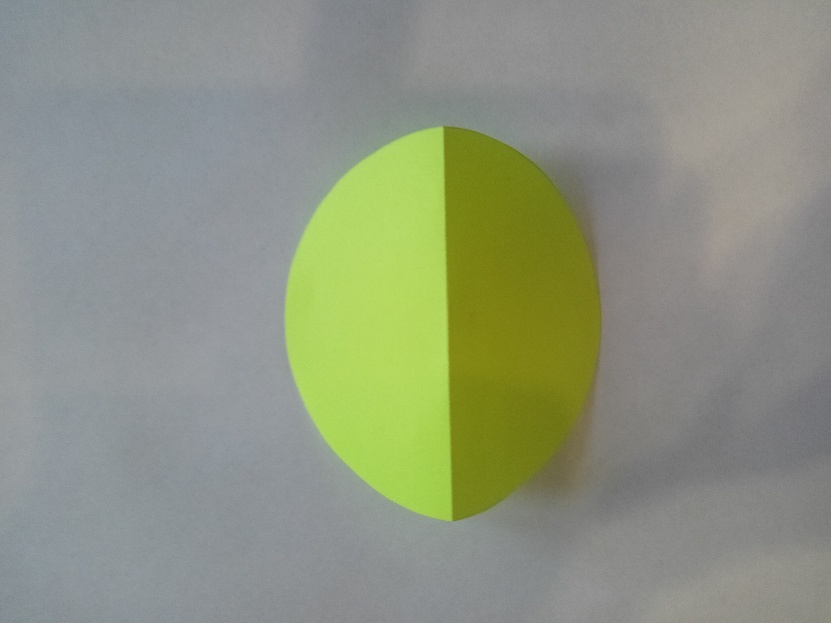 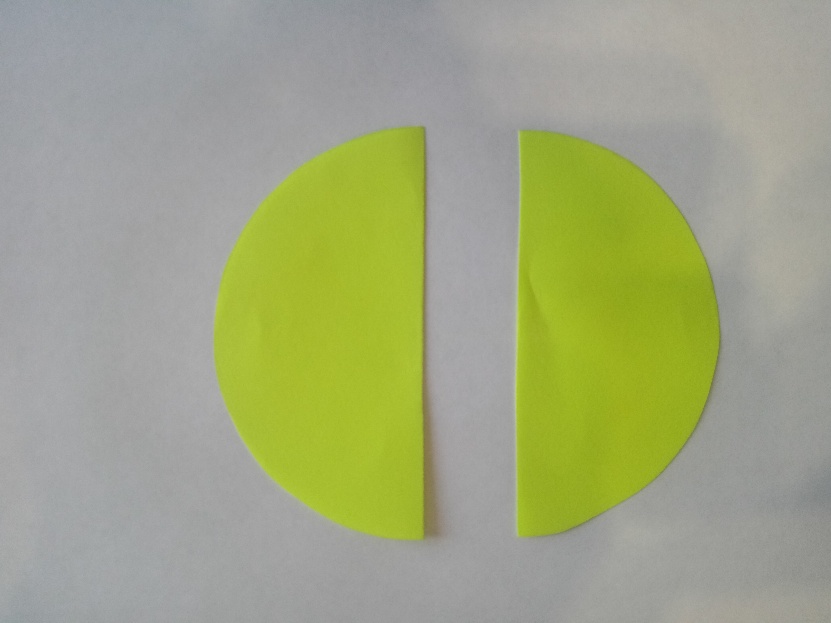 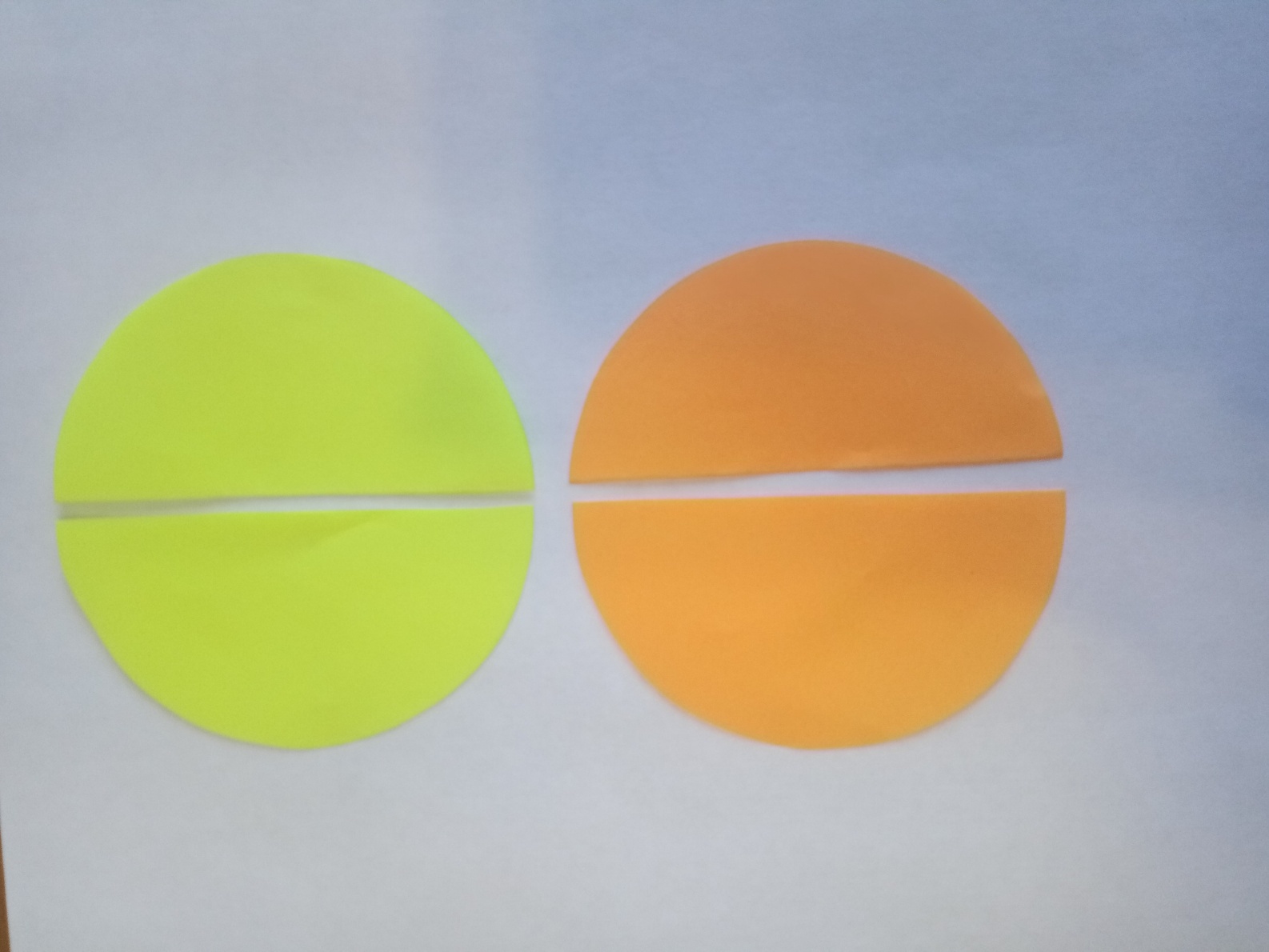 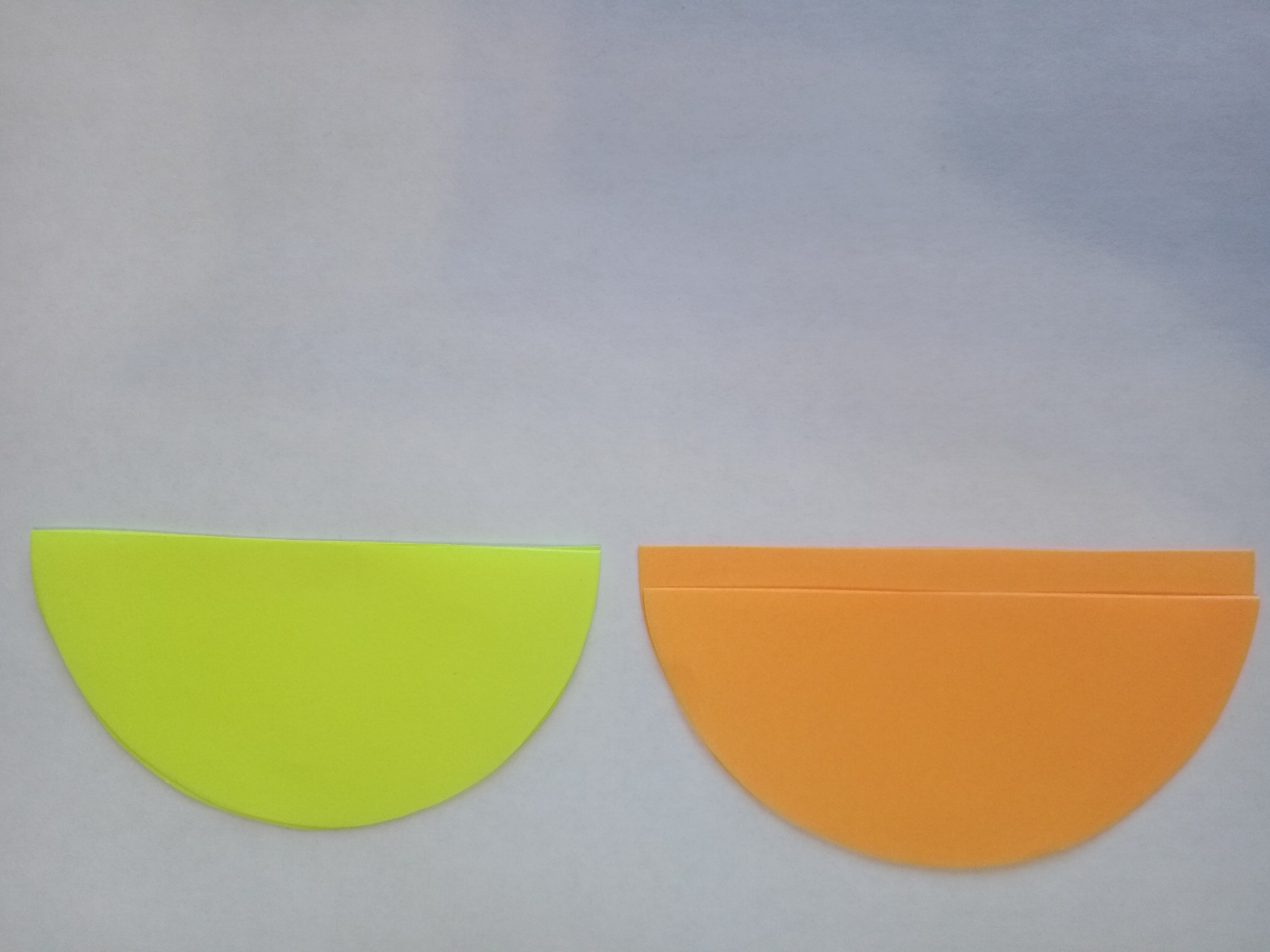